Преемственность в работе педагогов-психологов детского сада и школы в рамках реализации ФГОС
Введение и принятие новых Федеральных Государственных Образовательных Стандартов (ФГОС) дошкольного и начального школьного образования – важный этап преемственности детского сада и школы.
Задача ФГОС – учить детей самостоятельно учиться
ФГОС предполагает
Интегративные качества
Универсальные учебные действия учащегося
Цель работы педагога-психолога ДОУ и школы-методическое обеспечение всех участников образовательного процесса в вопросах осуществления психологического сопровождения развития воспитанников (обучающихся) в соответствиями с требованиями ФГОС.
Актуальность
Проблема общих принципов преемственности между ступенями образования.
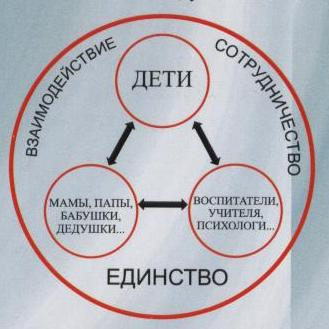 В настоящее время приоритетом является обеспечение к концу дошкольного детства такого уровня развития ребенка, который позволит ему быть успешным при обучении по программам начальной школы.
Основными задачами сотрудничества всех участников образовательного процесса ДОУ и школы являются:
улучшение подготовки 5-6 летних детей к школе;
обеспечение естественности перехода из детского сада в школу;
углубление интереса к жизни в школе;
обеспечение единства воспитательного влияния школы и семьи, помощь семьи в новой ситуации, возникающей при поступлении ребенка в школу.                  
Педагогические советы, семинары, круглые столы педагогов ДОУ, учителей школы, психологов  и родителей по актуальным вопросам преемственности.
Планирование и осуществление совместной практической деятельности педагогов и учителей с детьми – дошкольниками и первоклассниками (праздники, выставки, спортивные соревнования).
Психологические и коммуникативные тренинги для воспитателей и учителей.
Взаимодействие медицинских работников, психологов ДОУ и школы.
Проведение «дней выпускников» в ДОУ.
Совместное со школой комплектование 1-х классов из выпускников ДОУ и проведение диагностики по определению готовности детей к школе.
Встречи родителей с будущими учителями.
Анкетирование, тестирование родителей для изучения самочувствия семьи в преддверии школьной жизни ребенка и в период адаптации к школе.
Игровые тренинги и практикумы для родителей детей преддошкольного возраста.
Воспитатель и психолог ДОУ
Учитель и психолог школы
Специальные учебные задания, упражнения
Игровые приёмы
Каждый ребенок идет в первый класс с надеждой на позитив. Все зависит от того, насколько ребенок был психологически подготовлен к школе.
Психологическая готовность - это такое состояние ребенка, которое позволяет ему овладевать новыми знаниями, принимать новые требования и чувствовать себя успешным в общении с учителями и одноклассниками.
Недостаточная психологическая готовность чаще всего возникает по следующим причинам:
· В дошкольном детстве ребенок мало играл и общался со сверстниками; 
· Имел маленький запас знаний об окружающем мире, не был заинтересованными и любопытными; 
· Был тревожным и имел низкую самооценку;
· Присутствовали логопедические проблемы, которые не удалось решить к началу школьного обучения;
· Не любил игры и занятия, требующие сосредоточения и умения доводить дело до конца.
Взаимодействие между ведущими линиями обучения и воспитания влияет на всё дальнейшее развитие ребенка.
Используемая литература:
От рождения до школы. Основная общеобразовательная программа дошкольного образования / Под ред. Н.Е. Вераксы, Т.С. Комаровой, М.А. Васильевой. – М.: Мозаика-Синтез, 2010. – 304 с. 
Программа воспитания и обучения в детском саду / Под ред. М.А. Васильевой, В.В. Гербовой, Т.С. Комаровой. – 4-е изд., испр. и доп. – М.: Мозаика-Синтез, 2010.– 232с.
Готов ли ваш ребёнок к школе / А.А. Венгер, А.Л.Венгер –М: Знание, 1994 г. – 192 с.
Федеральный государственный образовательный стандарт дошкольного образования //
Преемственность в работе ДОУ и школы в рамках введения ФГОС в начальной школе. sch177.pskovedu.ru
Л.Н. Кравцова "Преемственность между детским садом и школой в связи с переходом на ФГОС второго поколения". http://kravtsoval.ucoz.ru/publ/2-1-0-17
Спасибо за внимание!